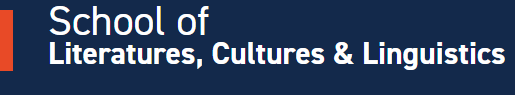 SLCLNew Faculty OrientationSeptember 8, 2023
?
9/8/2023
Financial Management
My UI Financials
https://www.obfs.uillinois.edu/my-ui-financials

Reflects financial activity and account balance by CFOP through the close of business from the previous day
Information is available on a monthly basis in a selected fiscal year
Provides the ability to see specific payroll/benefit information which includes the person paid, the period of the pay posted in the selected month, and the amount of pay
Financial Management
CFOP’s
A CFOP is a series of numbers that reflect a unique identifier for financial transactions in the Banner system
C=chart (Urbana 1, Chicago 2, Springfield 4, University Admin 7)
F=fund (state 1, ICR 2, self-supporting 3, grants 4&5, gift 6)
O=organization code (i.e. SLCL is 625001)
P=program code (specifies the faculty member or applicable program)
Financial Management
Common Uses of Faculty Research Funds

Books
Supplies
Travel related to research/conferences
Professional memberships
Financial Management
Travel Requirements

All travel requires prior approval of the EO via the SLCL Travel Pre-approval Form
An “SLCL Employee Travel Reimbursement Form” needs to be completed and submitted to your OM along with receipts to start the reimbursement process.
Split appointments need the approval of both EO’s
International travel requires to comply with International Travel Safety Policy
Financial Management
Travel Reimbursements

Reimbursement can only be provided for actual incurred expenses
Points used to purchase airfare, lodging, etc. are not reimbursable since there is no actual cost incurred
Per diem rates must be used for food
International per diem rates can be use in lieu of receipts
Financial Management
Non-Travel Reimbursements

Reimbursements may be requested if the department Office Manager is not available to use their P-card to make a purchases on your behalf
Non-Travel reimbursements include annual membership dues, purchase of books, office supplies, conference registration, etc.
Purchases cannot exceed $499 for a single transaction 
Sales tax is not reimbursable
In order to receive reimbursement an “SLCL Employee Non-Travel Reimbursement Form” will need to be completed and submitted to the department Office Manager along with receipts.
Services are not reimbursable, a Purchase Order needs to be created in order to pay for any service
Contacts
Business Office

Brian Keyes, Associate Director of Budget and Resource Planning	slcl-businessoffice@illinois.edu 
bkeyes@illinois.edu
217-244-4672

Jody Wagner, Accounting Associate 
jodylw@illinois.edu
217-300-4660